A Presentation
EMPLOYEE REVIEW SLIDES
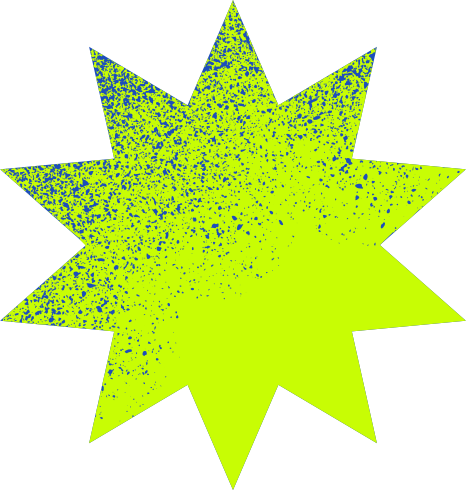 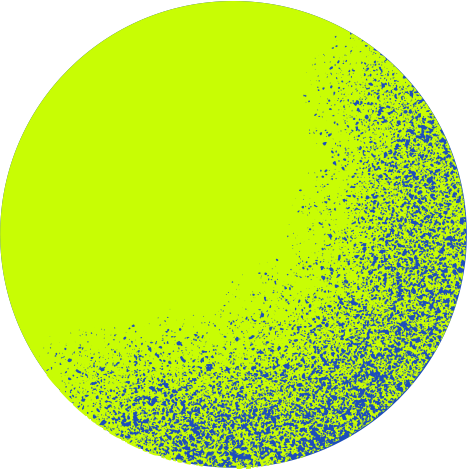 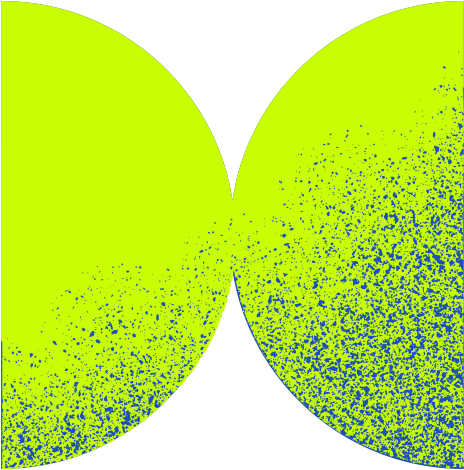 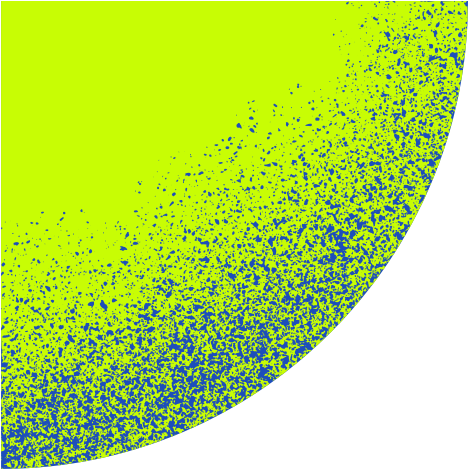 GOALS 
ACHIEVEMENT
STRATEGIC PERFORMANCE
OVERALL PERFORMANCE
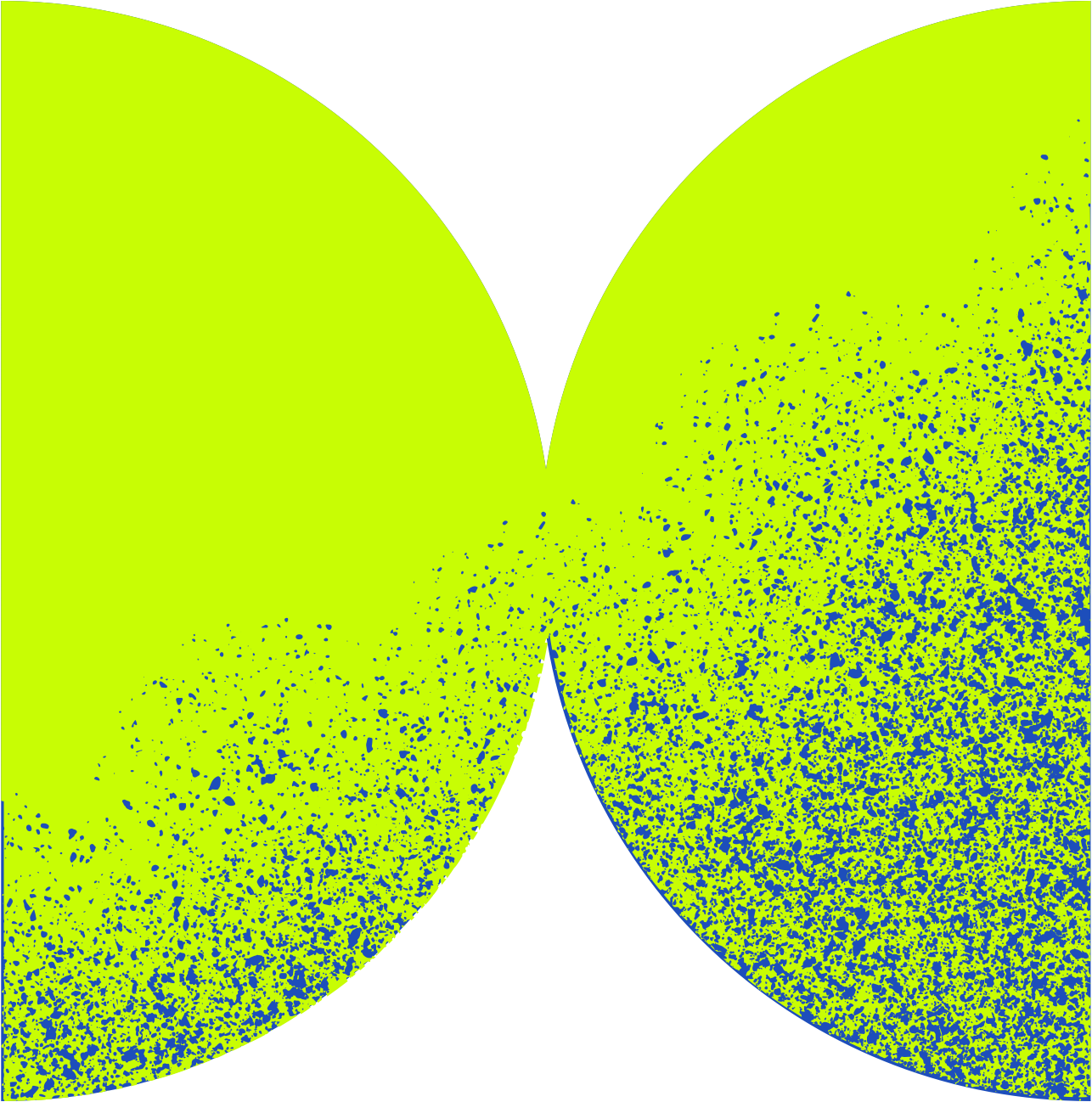 AGENDA
Elaborate on your topic here.
Elaborate on your topic here.
Elaborate on your topic here.
GOALS ACHIEVEMENT
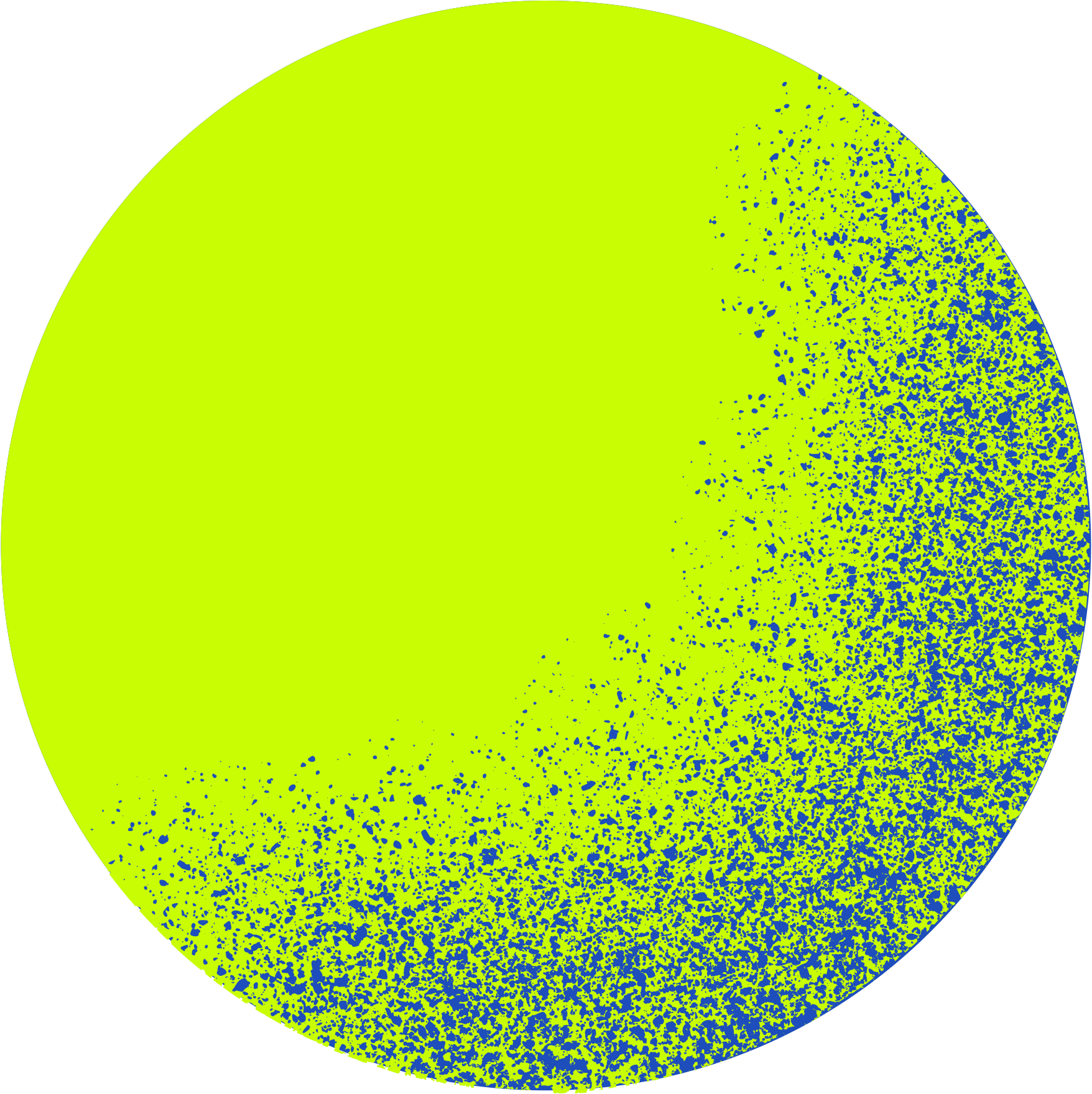 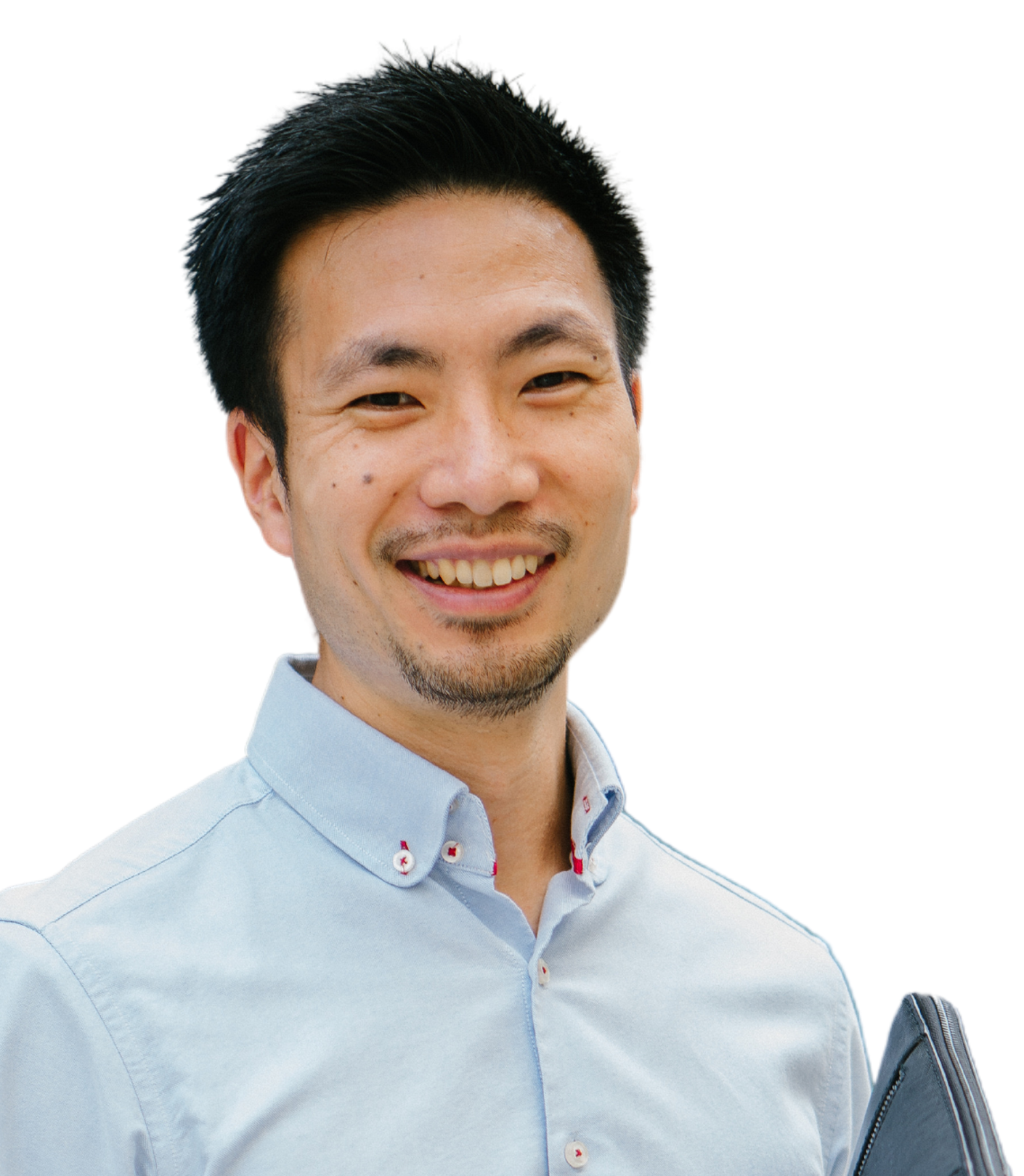 WELCOME!
I'm Rain, and I'll be sharing with you my beautiful ideas. Follow me at @reallygreatsite to learn more. Lorem ipsum dolor sit amet, consectetur adipiscing elit, sed do eiusmod tempor incididunt ut labore et dolore magna aliqua. Ut enim ad minim veniam, quis nostrud exercitation ullamco laboris nisi ut aliquip ex ea commodo consequat. Duis aute irure dolor in reprehenderit in voluptate velit esse cillum dolore eu fugiat nulla pariatur. Excepteur sint occaecat cupidatat non proident, sunt in culpa qui officia deserunt mollit an.
ACTION ITEM
PLAN
ACTUAL
RESULT
Write a detailed action plan here. Give specific goals and milestones that are both achievable and aspirational.
Write a detailed report on the actual performance in relation to the action item given here.
ACTION ITEM
PASSED
Write a detailed action plan here. Give specific goals and milestones that are both achievable and aspirational.
Write a detailed report on the actual performance in relation to the action item given here.
ACTION ITEM
FAILED
Write a detailed action plan here. Give specific goals and milestones that are both achievable and aspirational.
Write a detailed report on the actual performance in relation to the action item given here.
ACTION ITEM
PASSED
Write a detailed action plan here. Give specific goals and milestones that are both achievable and aspirational.
Write a detailed report on the actual performance in relation to the action item given here.
ACTION ITEM
PASSED
REVENUE
SALES
MARKET SHARE
PROFIT
STOCKS
WORKFORCE
Elaborate on your topic here.
Elaborate on your topic here.
Elaborate on your topic here.
Elaborate on your topic here.
Elaborate on your topic here.
Elaborate on your topic here.
NOTABLE ACHIEVEMENTS
$8M
4M
64.5%
$2M
+32%
+899
STRATEGIC PERFORMANCE
MARKET SHARE
STOCK INCREASE
SALES
Elaborate on your topic here.
Elaborate on your topic here.
Elaborate on your topic here.
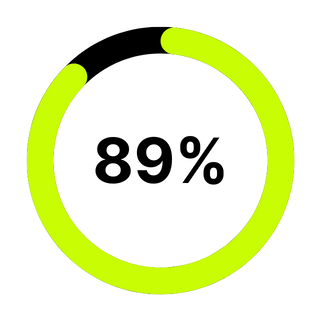 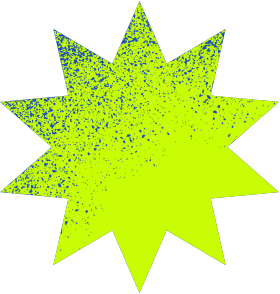 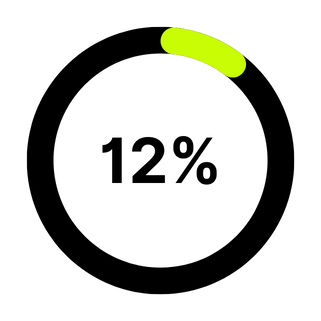 STATISTICAL ANALYSIS
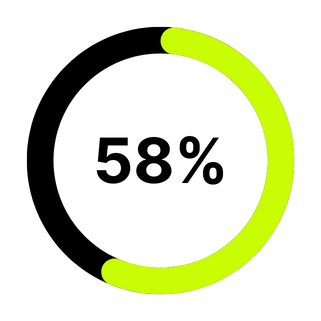 STATISTICAL ANALYSIS
Presentations are communication tools that can be used as demonstrations, lectures, speeches, reports, and more. It is mostly presented before an audience. It serves a variety of purposes, making presentations powerful tools for convincing and teaching.Lorem ipsum dolor sit amet, consectetur adipiscing elit, sed do eiusmod tempor incididunt ut labore et dolore magna aliqua. Ut enim ad minim veniam, quis nostrud exercitation ullamco laboris nisi ut aliquip ex ea commodo consequat.
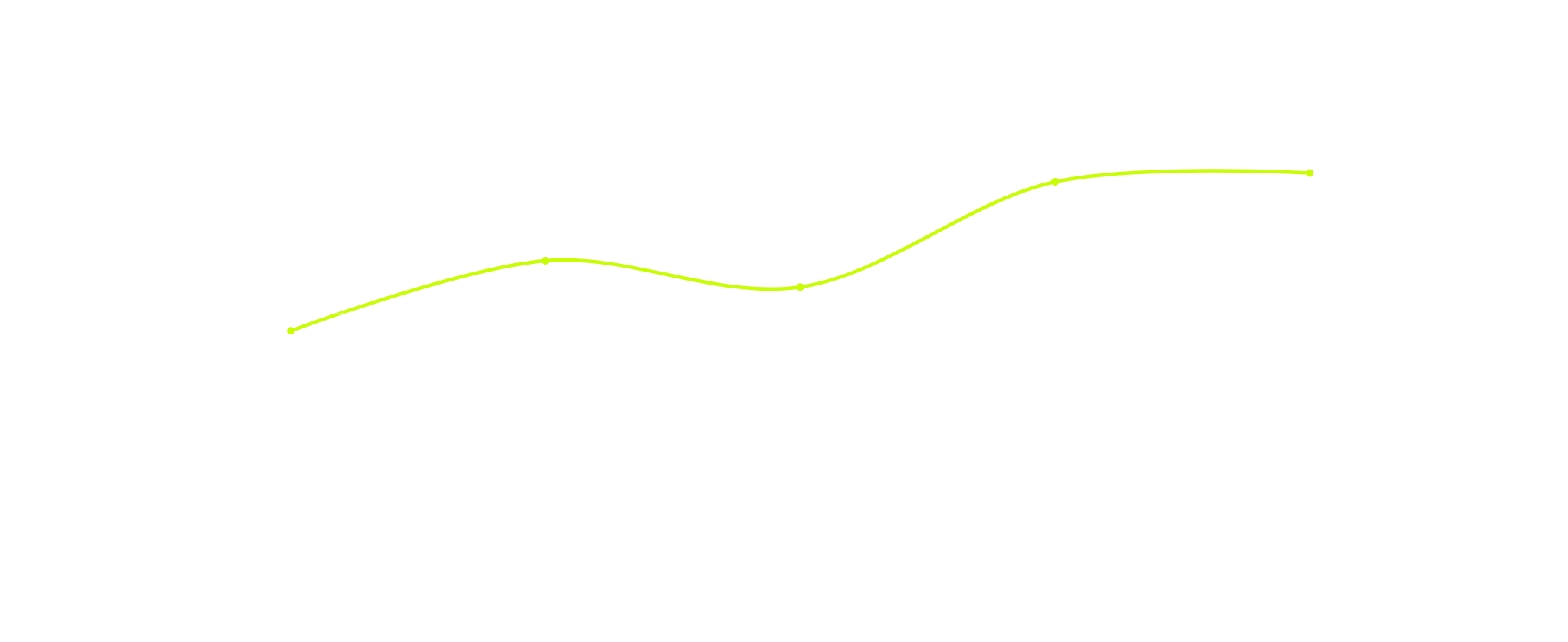 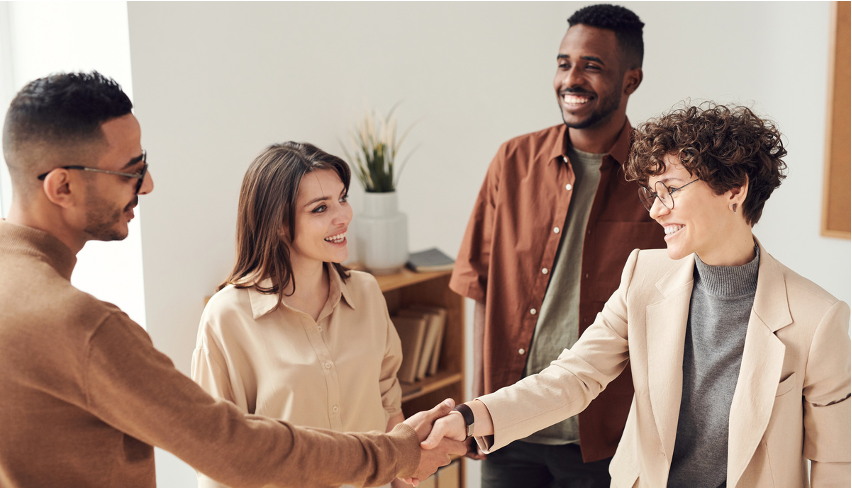 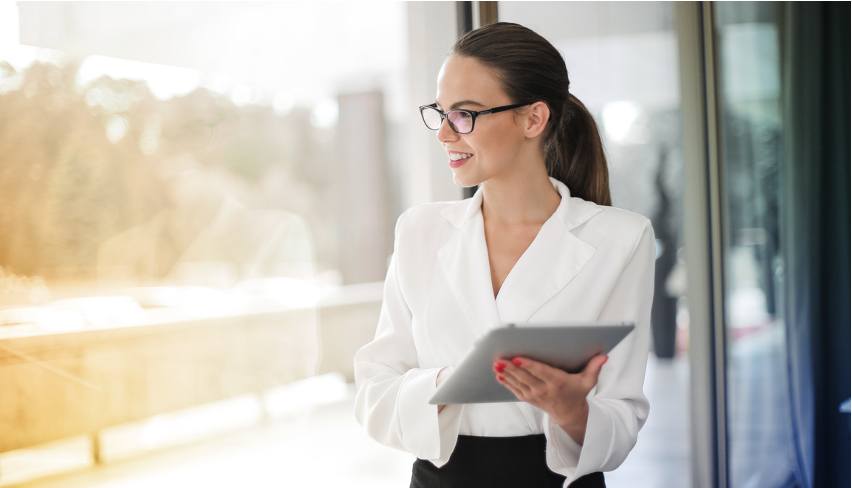 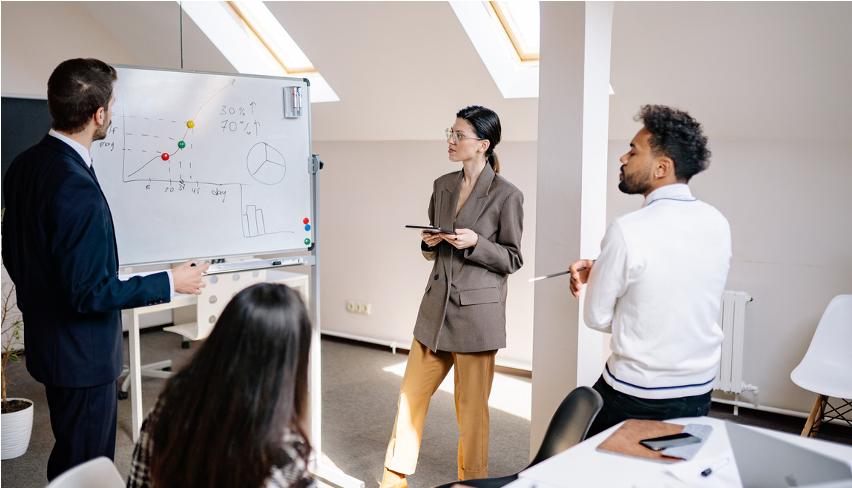 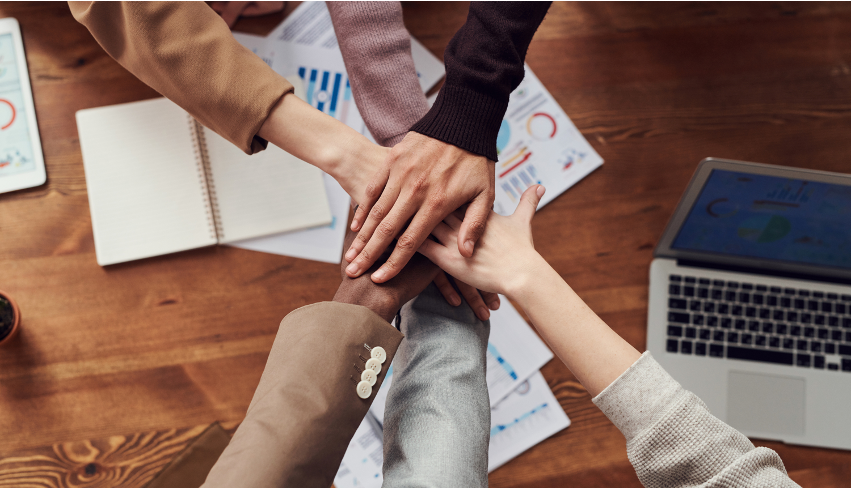 GALLERY   GALLERY   GALLERY   GALLERY
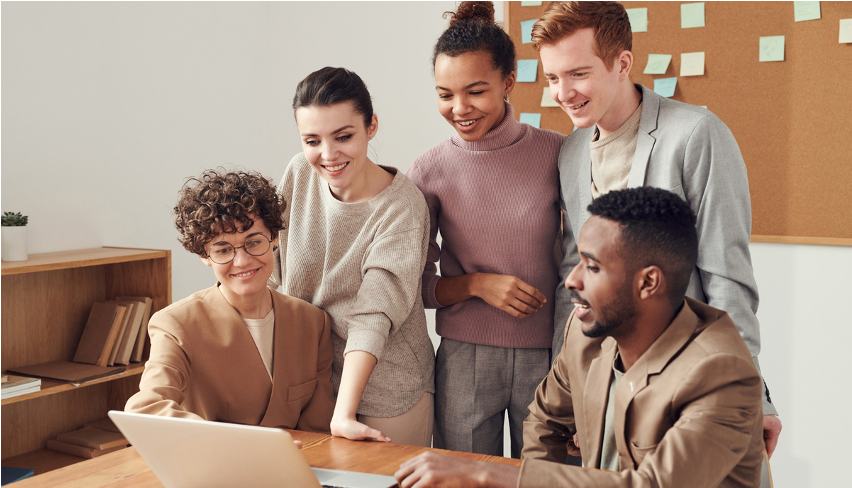 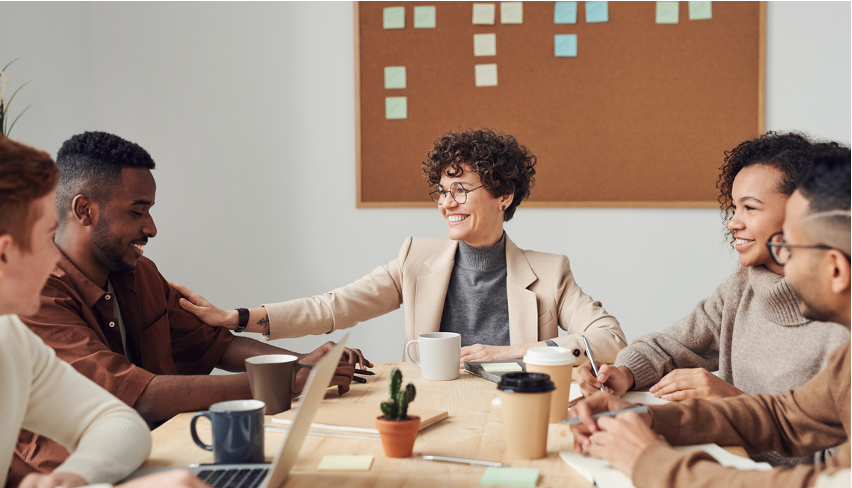 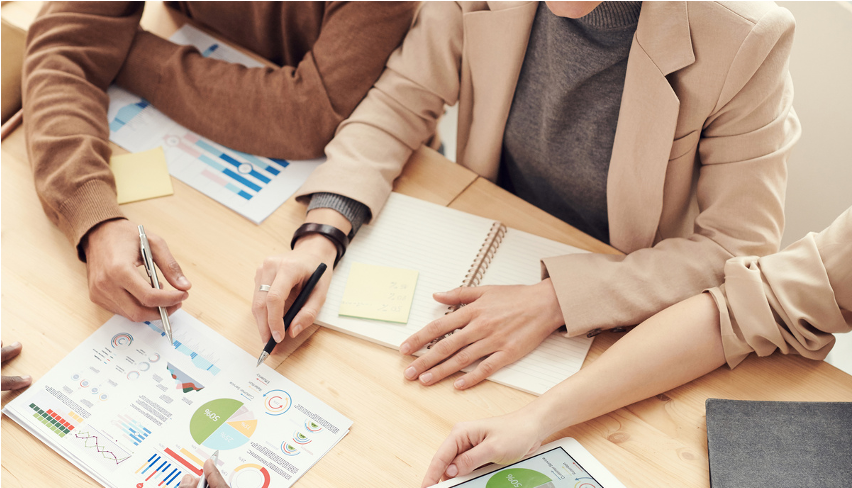 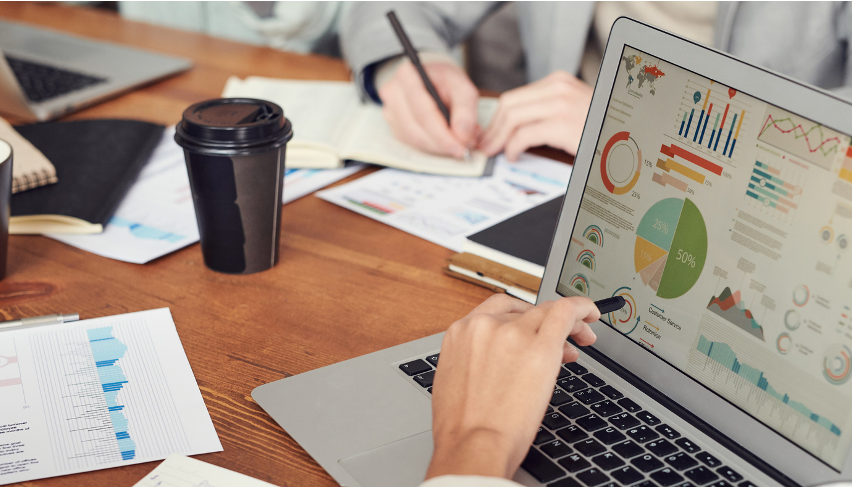 OVERALL PERFORMANCE
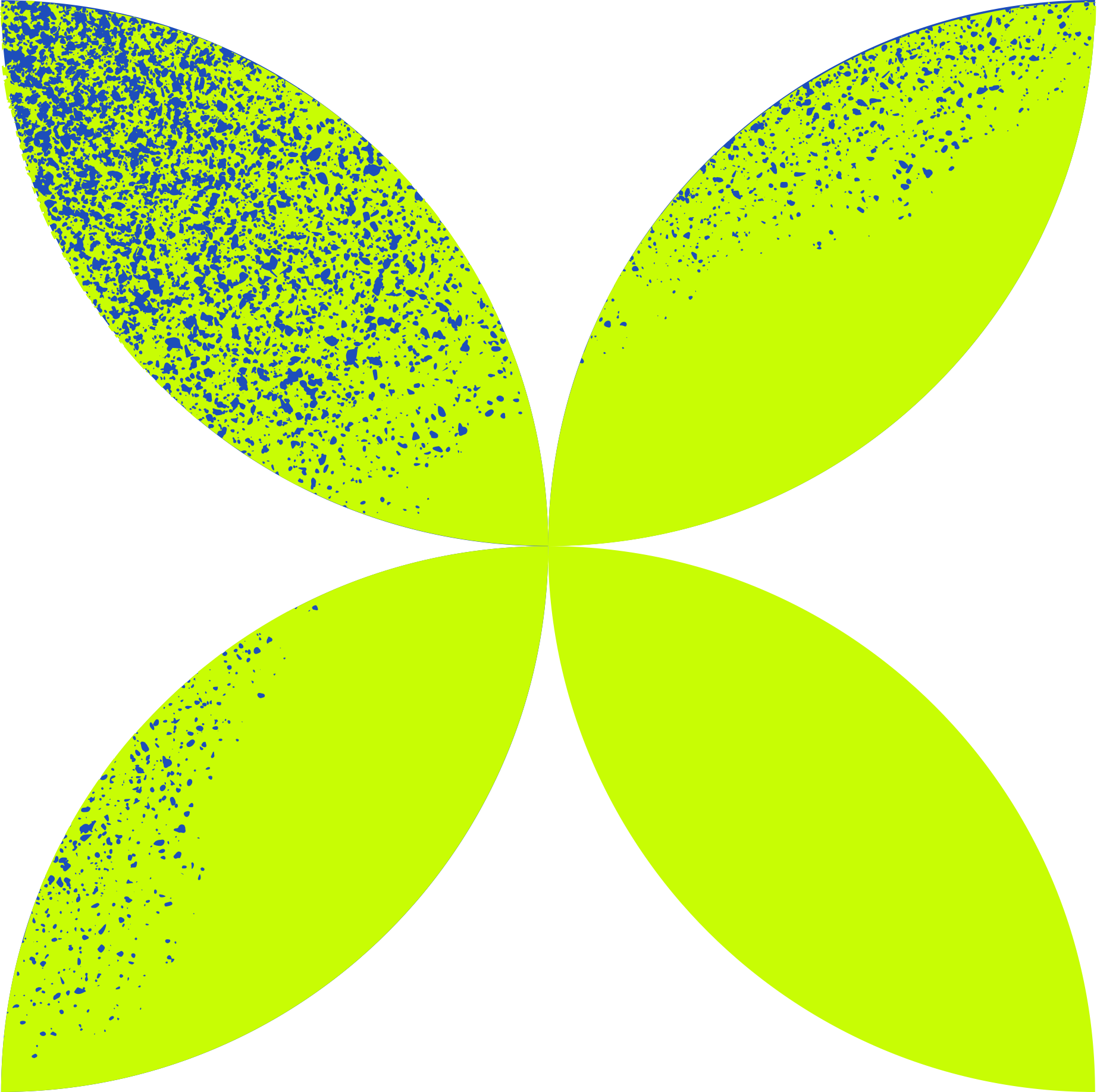 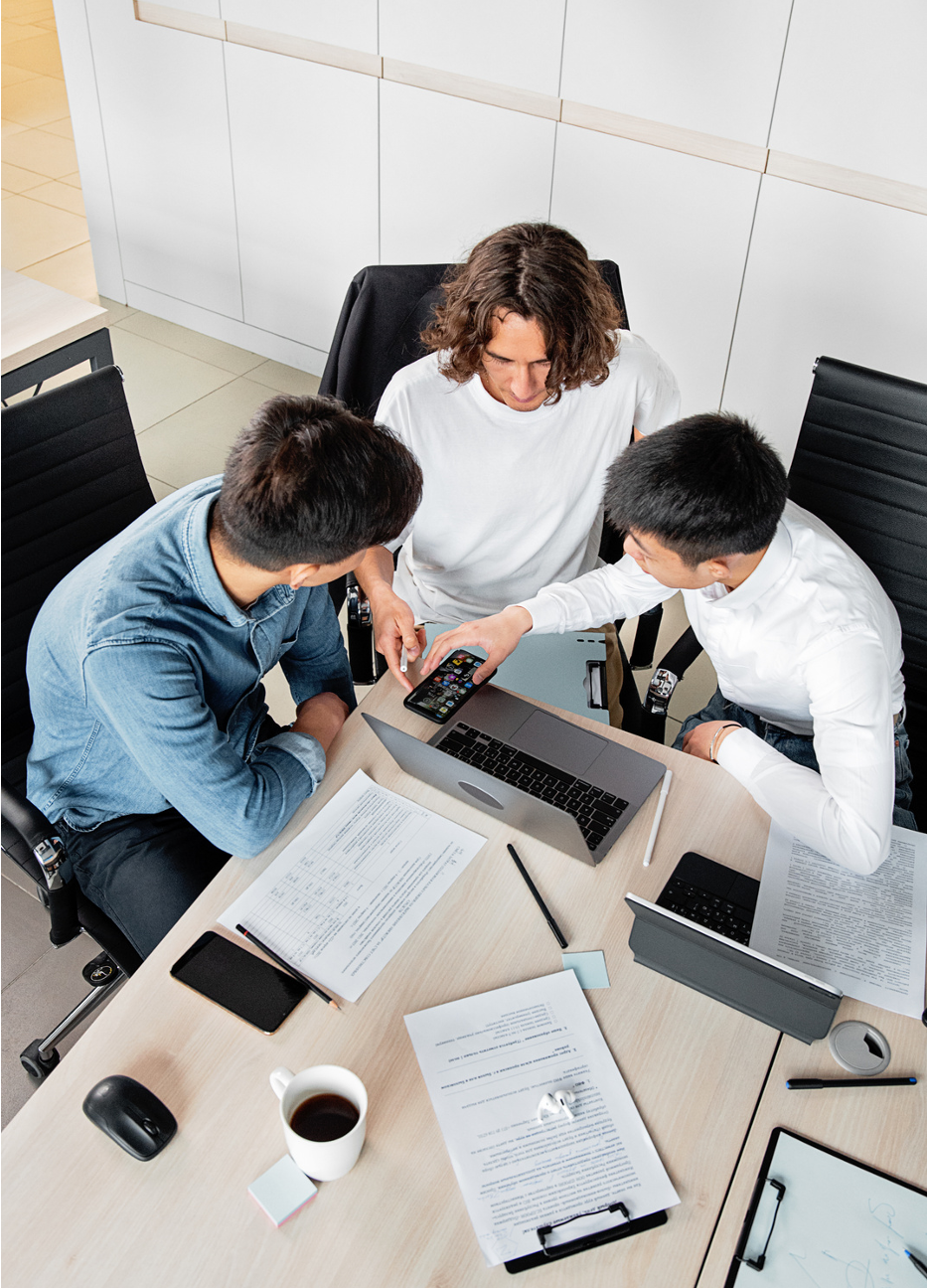 PERFORMANCE HIGHLIGHTS
I'm Rain, and I'll be sharing with you my beautiful ideas. Follow me at @reallygreatsite to learn more. Lorem ipsum dolor sit amet, consectetur adipiscing elit, sed do eiusmod tempor incididunt ut labore et dolore magna aliqua. Ut enim ad minim veniam, quis nostrud exercitation ullamco laboris nisi ut aliquip ex ea commodo consequat. Duis aute irure dolor in reprehenderit in voluptate velit esse cillum dolore eu fugiat nulla pariatur. Excepteur sint occaecat cupidatat non proident, sunt in culpa qui officia deserunt mollit an.
IMPORTANT STATISTIC
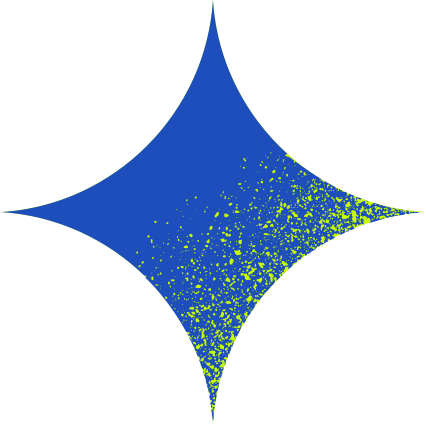 Elaborate on your statistic here.
$8,962,478
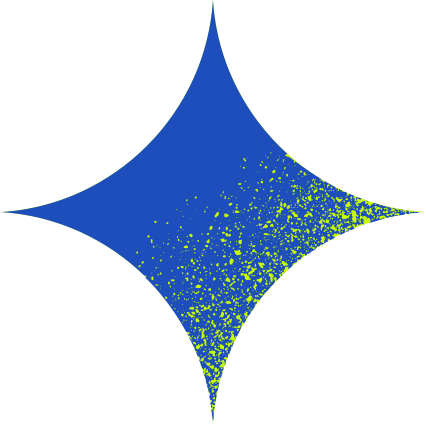 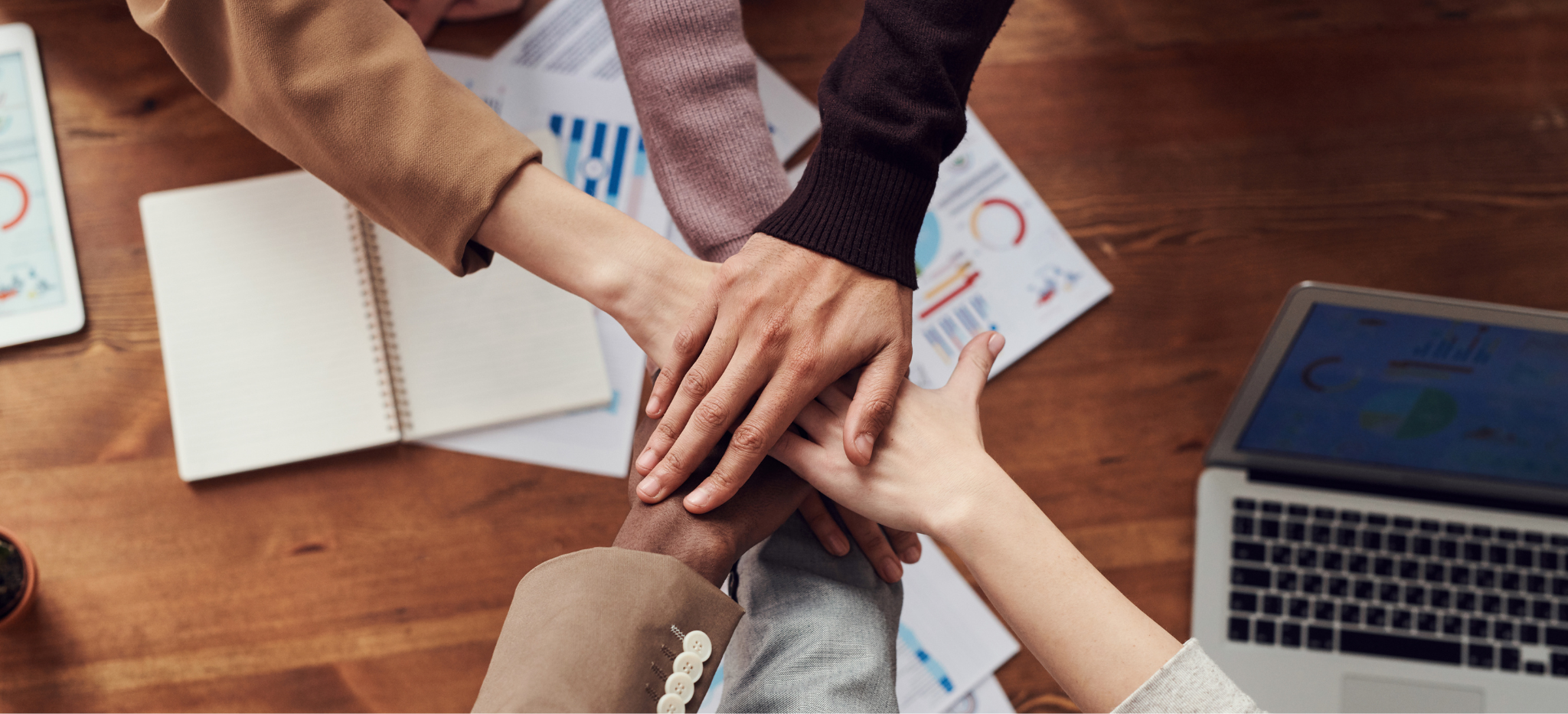 A PICTURE IS WORTH A THOUSAND WORDS
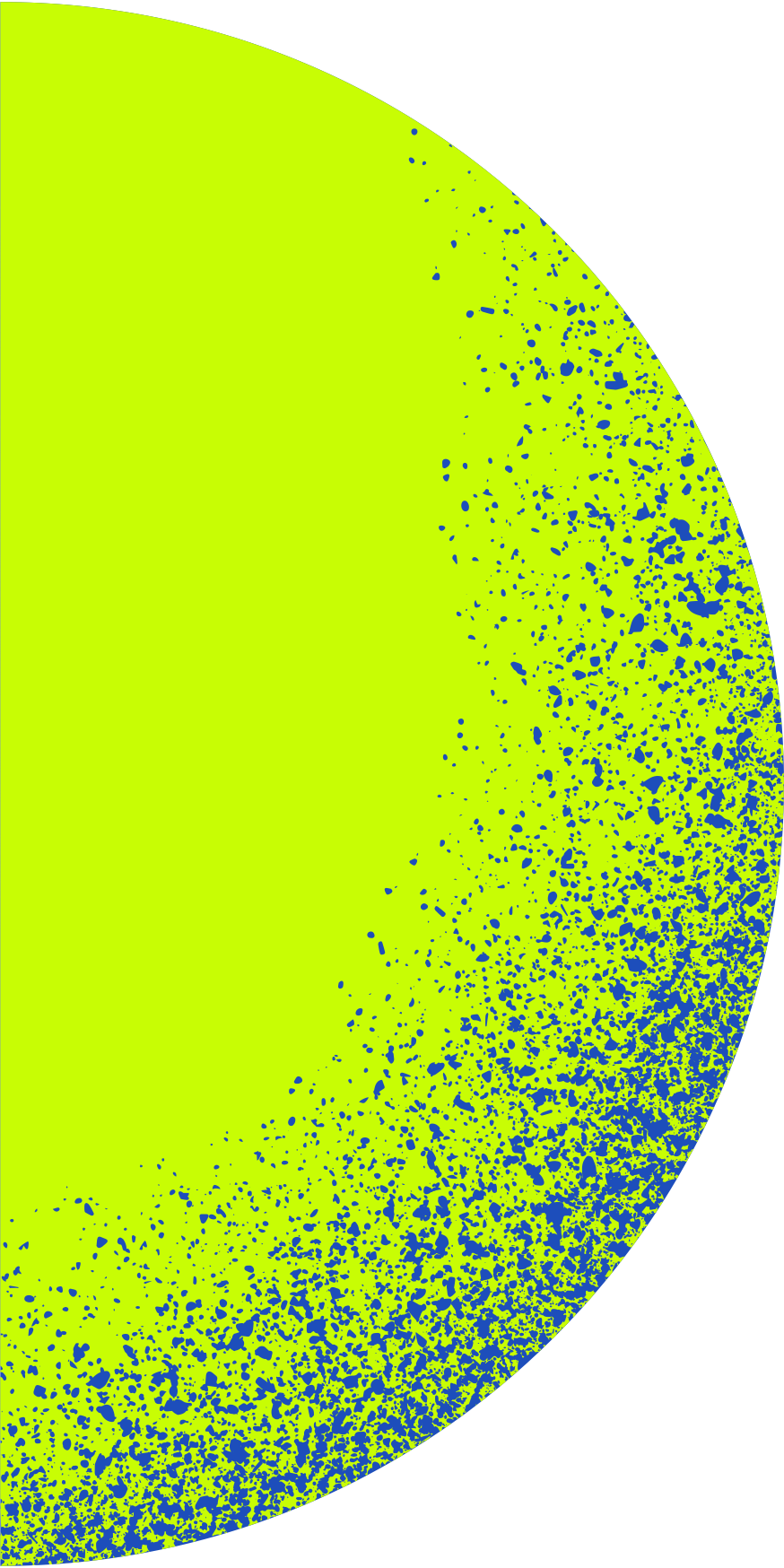 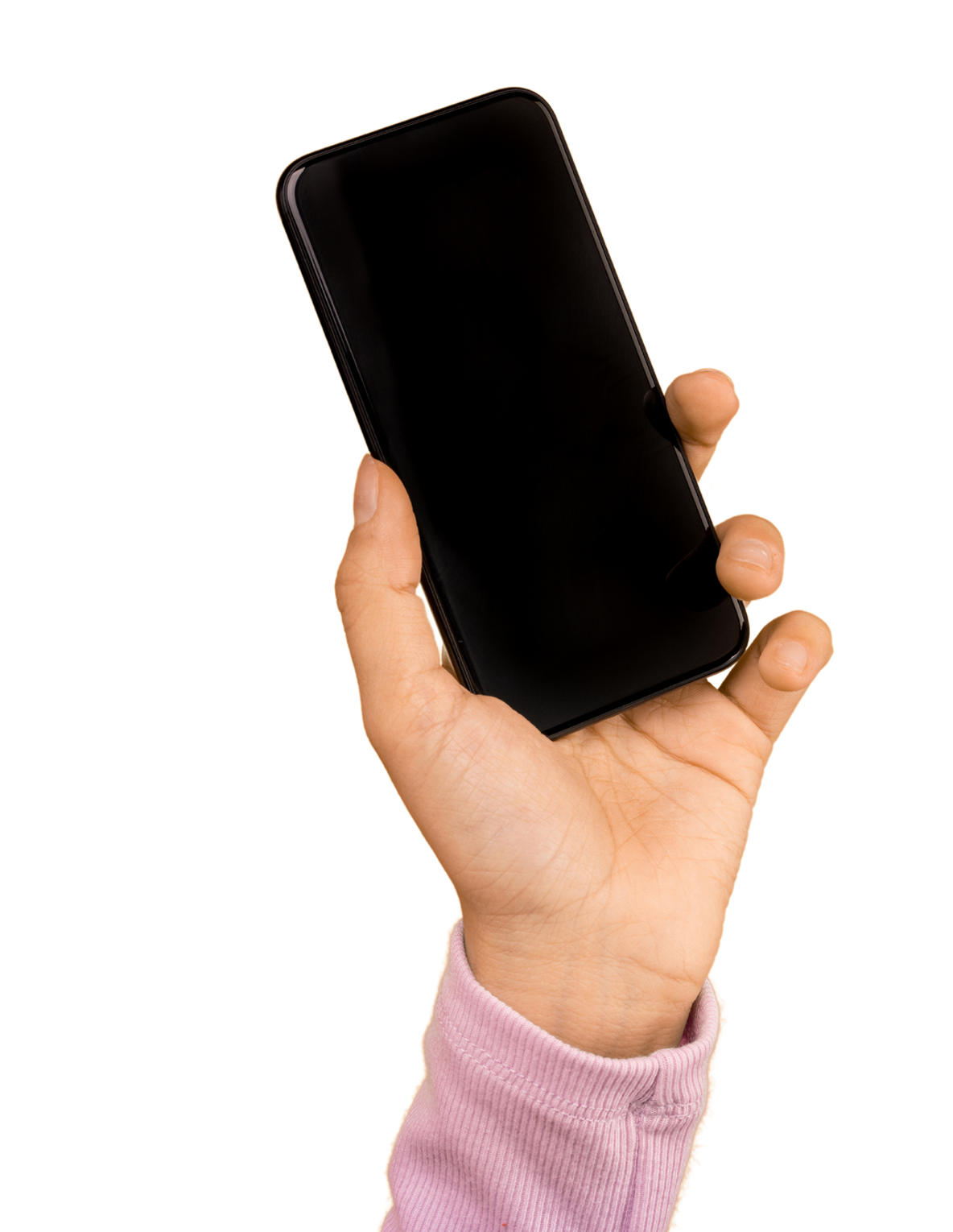 CONTACT US
123 Anywhere St., Any City,ST 12345
123-456-7890
hello@reallygreatsite.com
@reallygreatsite
reallygreatsite.com
Resource Page
Use these design resources in your Canva Presentation.
FONTS
DESIGN ELEMENTS
This presentation template
uses the following free fonts:
INTER
You can find these fonts online too.
COLORS
#C8FD04
#1D4EBB
DON'T FORGET TO DELETE THIS PAGE BEFORE PRESENTING.
Credits
This presentation template is free for everyone to use thanks to the following:
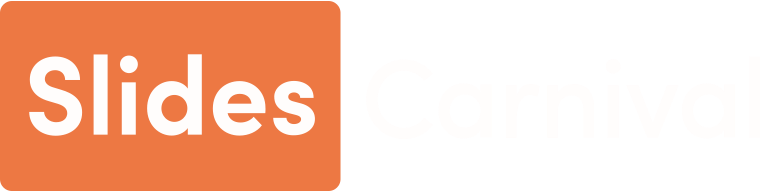 for the presentation template
Pexels, Pixabay
for the photos
Happy designing!